Mikrobiologie I + II
1
[Speaker Notes: Möglich hier wäre Kommentar, Mo]
1. Was ist Mikrobiologie?
Beschäftigt sich mit Mikroorganismen
Heterogene Gruppe von mikroskopisch kleinen pro- oder eukaryotischen Organismen
In dieser Vorlesung geht es um:
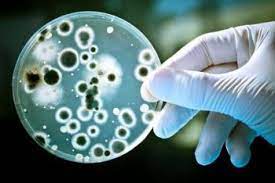 Mechanismen innerhalb der Organismen
Interaktion zwischen den Organismen
Produkte und Auswirkungen der Organismen auf die Umwelt
2
2. Welche Professor*innen erwarten euch?
3
3.1 Welche Themen warden in Mikrobio I behandelt ?
Genome structure and genomics: methods to analyze bacterial genomes, mobile elements, plasmid & virus, horizontal gene transfer
DNA replication, mutation and repair: E.coli, plasmids, introduction of mutations, DNA repair systems
Classical genetics: Transduction, Transformation, Conjugation
Restriction/modification systems: homologous recombination of DNA, non-homologous recombination, transposition, site-specific recombination
 Bacterial evolution: genomic islands, pathogenicity islands, acquisition and loss of genes, evolutionary shrinkage
4
Transcription in bacteria: biochemistry of transcription, RNA polymerase, sigma factors, RNA maturation and degradation
Regulation of gene expression: alternative sigma factors, stringent response, repressors and activators, regulation by attenuation, riboswitches, sRNA, experimental monitoring
Organized structures within bacterial cells: MreB localization and function, ParM, FtsZ, CreS
Peptidoglycan: composition and architecture, biosynthesis, beta-lactam antibiotics action mode
Lipopolysaccharide (LPS): biosynthesis, immune response to LPS
Secretion systems: gram negative SS, septal junctions, phage-lysis casette secretion, contractile injection systems
5
3.2 Welche Themen warden in Mikrobio II behandelt ?
Bacterial diversity: methods to assess prokaryotic diversity, challenges in defining species, uncultivated bacteria
Bacterial Sporulation: cellular differentiation during development, morphology, physiology
Developmental biology: Caulobacter/Myxococcus, endospore, swarmer and stalk cells, fruiting body
Virulence mechanisms of plant pathogens: bacterial pathogens with T3SS, Agrobacterium tumefaciens, Koch’s principle, non-specific, defensive and offensive virulence factors
Plant microbioms: adaption to environmental changes, composition of microbiota, host microbiota interactions
6
Sociomicrobiology: Regulation of virulence, Quorum sensing and Biofilms
Animal microbioms: holobiont concept, techniques of microbiome analysis, enterotypes, beneficial and disease-associated functions
Specialized metabolism: bioactive natrual products, methods to study product biosynthesis, NRPS, complex polyketides, modern methods of natural product discovery 
Energy metabolism: fermentation, lactic acid & ethanol fermentation, mixed acid fermentation, chemolithotroph bacteria, redox reactions in bacteria
7
4. Unterlagen, Aufwand, Prüfung
Unterlagen: Powerpoint der Vorlesung, Qualität der Unterlagen hängt vom Dozenten ab (siehe subjektive Bewertung)
Aufwand: wenig, wenn man keine Zusammenfassung schreibt, empfiehlt sich jedoch, viel auswendig lernen
Prüfung: 2x 75 min, 2 Altprüfungen auf Moodle, faire Prüfung (subjektive Einschätzung)
8
5. Subjektive Bewertung
Hardt: 
Spannende Vorlesung, roter Faden, gute Struktur, lustige Geschichten
Keine/wenige bullet points, Schwer ohne Kontext Informationen herauszufiltern 
Eberl:
Grundsätzlich spannende Themen behandelt, nicht zu viel Stoff
Schlechte Struktur, chaotische Slides, oft Kopien/Screenshots auf den Slides
Nguyen:
Übersichtliche Slides mit viel Informationen drauf, wenig Stoff (viel Repetition)
Liest mehr oder weniger ab von den Folien bzw. gibt genau wieder was bereits steht
9
Vagstad:
Gute Struktur, sehr spannende Themen (leading edge), erklärt Mechanismen anschaulich und verständlich
Etwas schnelles Tempo

Piel:
Sehr gut verständlich, einfach der Vorlesung zu folgen, nicht viel Stoff (viel Repetition)
Viele Überschneidungen mit Bio II und Biochemie

Pilhofer:
Weiss sehr viel über den präsentierten Stoff, grundsätzlich wichtig
Vorlesungsstoff eher Strukturbiologie, sehr detaillierte Informationen aus der aktuellen Forschung, etwas trocken

Vorholt:
Spannende Themen, guter roter Faden, tolle Diskussionen mit den Studenten
Evt. wichtig, dass man in der Vorlesung ist, da dort viele Informationen zusammengetragen werden
10
Fragen?
11